Carry van Bruggen: Eva
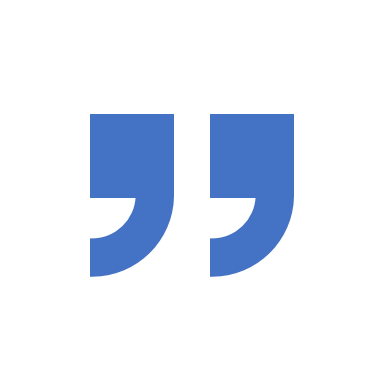 Nederlandse en Vlaamse literatuur van het Interbellum
Klára Šmejkalová
4 april 2019
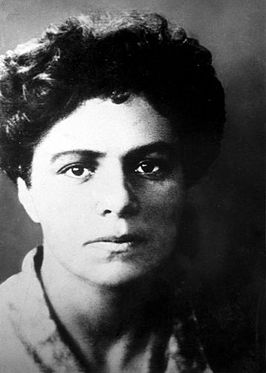 Carry van bruggen
Carolina Lea de Haan
* 01/01/1881 te Smilde
† 16/11/1932 te Laren
joodse afkomst
werkte als een onderwijzeres op een lagere school in Amsterdam
de zus van Jacob Israël de Haan (Pijpelijntjes) die haar aan de literaire kringen heeft voorgesteld
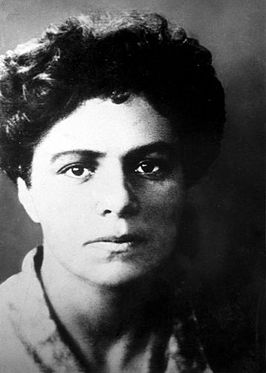 Carry van bruggen
literair werk: van naturalisme tot modernisme
romans
De verlatene (1910)
Heleen (1914)
Eva (1927)
filosofische geschriften
Prometheus, Een geschiedenis van het individualisme (1919)
Hedendaagsch fetischisme (1925)
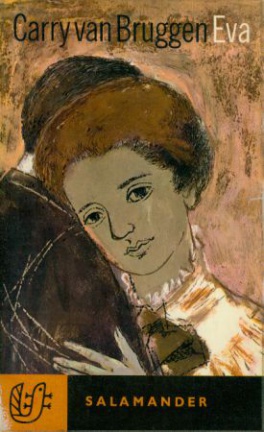 Eva (1927)
uitwerking van de filosofische geschriften
bewustzijnroman: ontwikkeling van onzekere jonge joodse onderwijzeres tot wijzere gescheiden vrouw van veertig, moeder van twee kinderen
de stream of consciousness
chronologische opbouw
vertelde tijd: ± 22 jaar
verteller: gecompliceerd (personale v.)
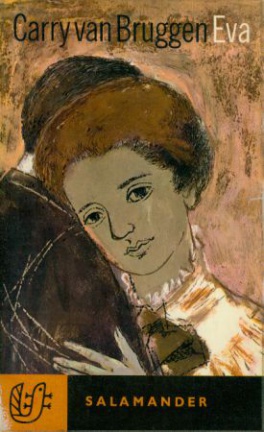 Eva (1927)
buiten de chronologie sprongen tussen de binnen- en buitenwereld en tussen het heden en het verleden
thema‘s: erotiek & filosofie
symboliek en terugkerende motieven:
de kleuren wit (symbool van zuiverheid) en rood (symbool van erotiek)
de toren en de vurige wagen (het hoge, zuivere)
de wind- en waterstem (de verlokkende dagelijkse wereld)
en veel meer…
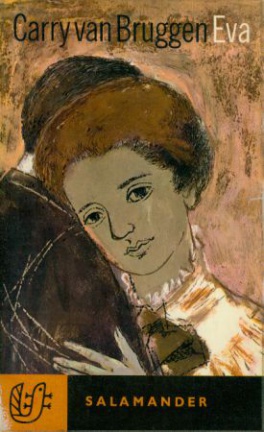 EVA (1927)
Carry van Bruggen
joodse afkomst
onderwijzeres
broer
twee kinderen uit een het huwelijk met Kees van Bruggen
op latere leeftijd opnieuw getrouwd met een andere man (Adriaan Pit)
Eva
joodse afkomst
onderwijzeres
tweelingsbroer
twee kinderen uit een mislukt huwelijk
op de leeftijd van veertig opnieuw verliefd op een andere man
Kritiek
Menno ter Braak:
“Eva is een pessimistisch boek, in de beste zin; ik houd er niet van het slot, dat de schijn aanneemt, alsof het op dit verrukkelijk zweven tussen aarde en hemel raad wist. Het is in wezen een boek zonder oplossing, met een nooit eindigende verwondering die de grond van alle pessimisme is. Want nergens heeft met de indruk, dat schrijven hier slechts een tragische aftocht van het levenstoneel moet dekken.”
Bedankt voor jullie aandacht 
Gebruikte bronnen
Anbeek, T., Goedegebuure J., Vervaeck B. (1989–2014): Lexicon van literaire werken. Groningen: Wolters-Noordhoff / Antwerpen: Garant-Uitgevers
Bel, J. (2015):  Bloed en rozen: Geschiedenis van de Nederlandse literatuur 1900–1945. Amsterdam: Uitgeverij Bert Bakker
Bel, J. & Vaessenss, T. (2010): Schrijvende vrouwen. Amsterdam: Amsterdam University Press
Ter Braak, M. (1950): Verzameld werk. Deel 1. Amsterdam: G.A. van Oorschot
https://www.bibliotheek.nl/eregalerij/carry-van-bruggen/carry-van-bruggen-biografie.html